مادة الدراسات الاجتماعية والتربية الوطنية
المعلمة : عائشة حامد الحارثي/ متوسطة الخيزران
استعيدي شريط ذكرياتك عن الدرس السابق , ودوني النقاط الرئيسية فيه
صممي خارطة مفاهيم لعناصر المناخ
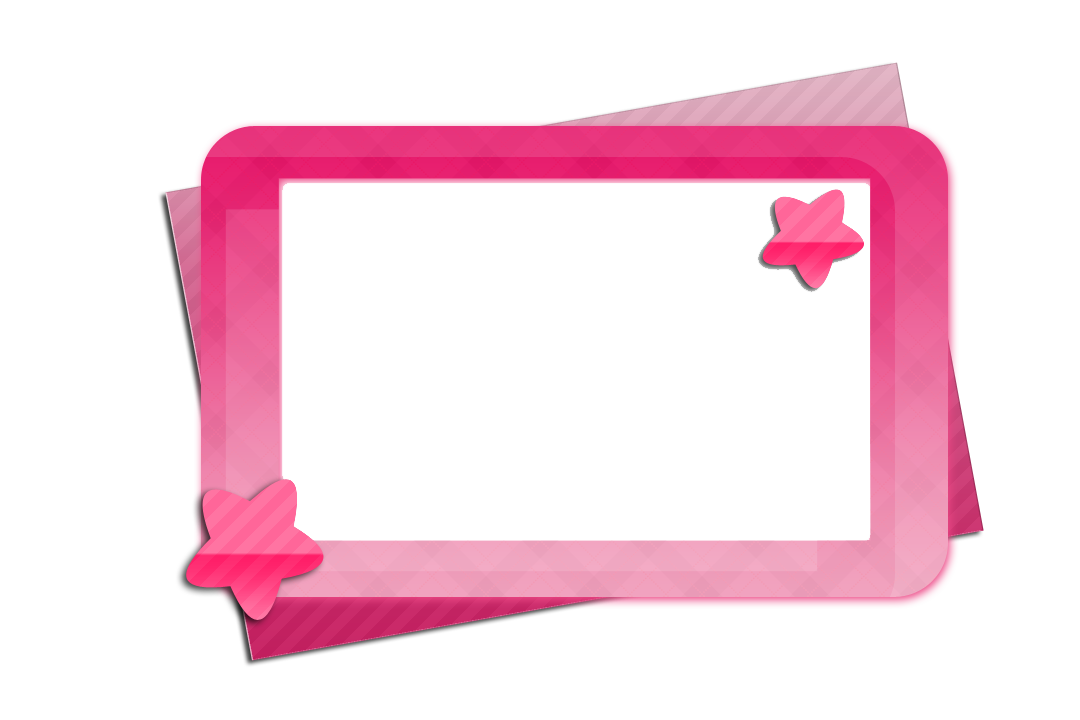 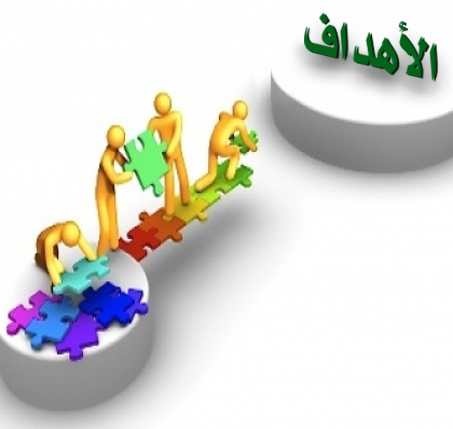 يتوقع من الطالبة بنهاية الدرس أن 
تعرف الحرارة
ترسم اتجاه الرياح في نصفي الكرة الأرضية الشمالي والجنوبي
تذكر أجهزة قياس الرياح
تصمم خارطة مفاهيم لأنواع الرياح
تصف الإعصار
تعرف الرطوبة
تمثل على أشكال الرطوبة
تعدد أجهزة قياس الرطوبة 
أن تدرك أن الرياح من جند الله
استخرجي الكلمات التي لا تعرفين معناها من الدرس
الرياح
تيارات
الأنيمومتر
دوارة الرياح
رياح تجارية
رياح عكسية
رياح موسمية 
الاعصار
الرطوبة 
تكثف
الرياح
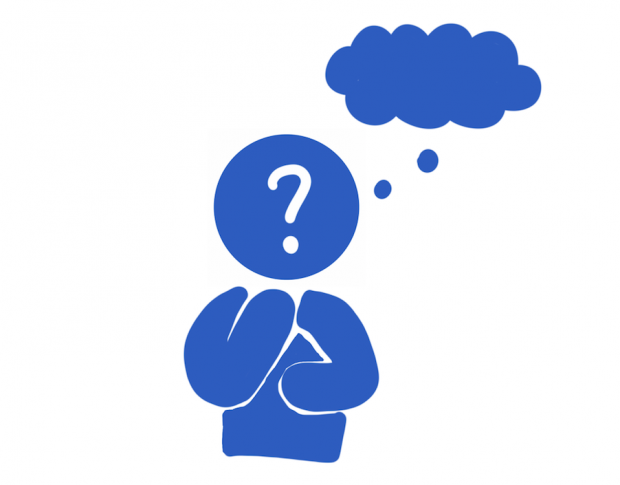 لتحصلي على تعريف الرياح أحذفي احرف ( الميم ) من بداية كل 
كلمة ونهاية وستحصلين عليه
التعلم
 بالحذف
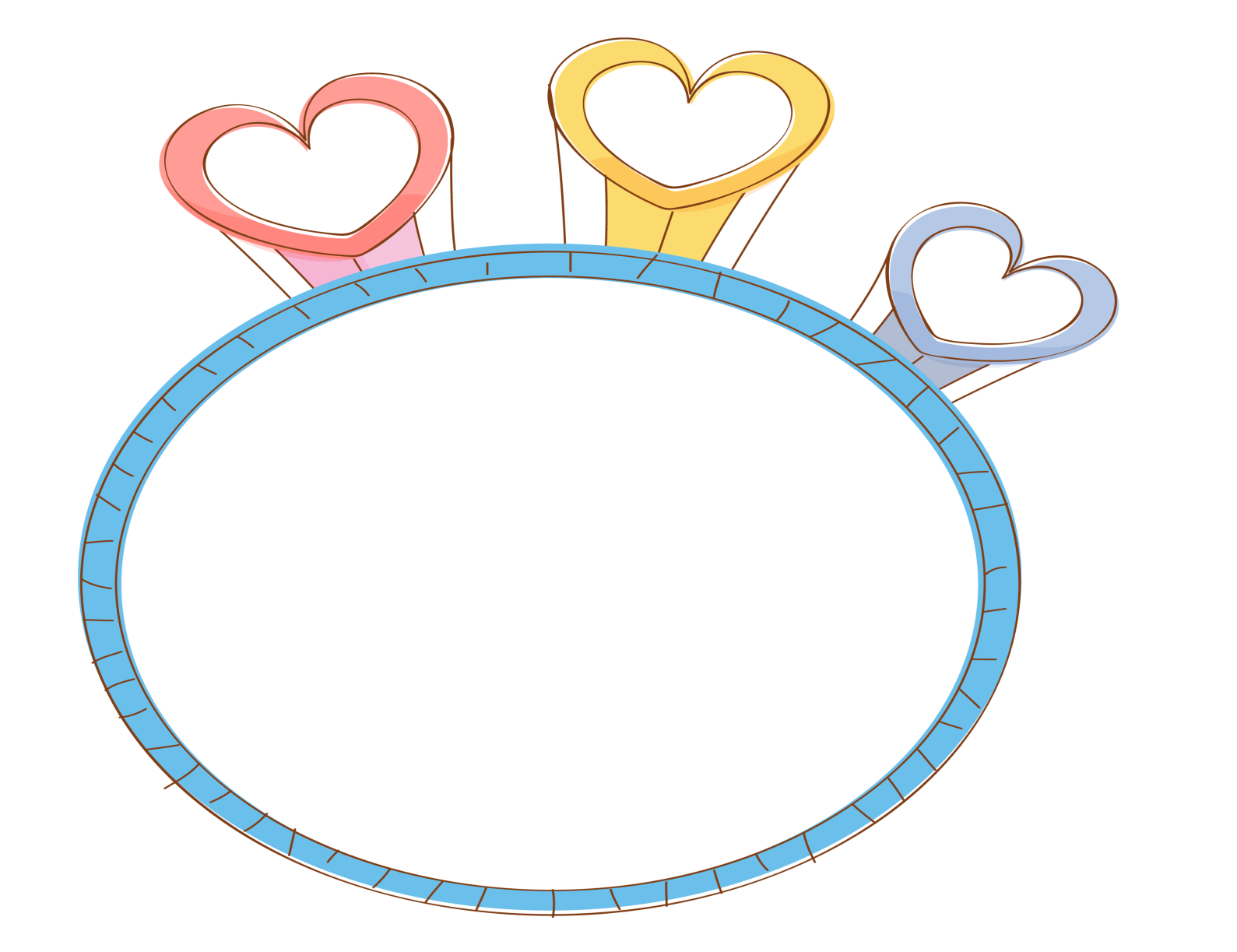 تياراتم مهوائية تنتقلم منم ممناطق الضغطم المرتفعم إلى مناطقم الضغطم المنخفضم مبشكل أفقيم
افتحي كتاب الطالب ص 102واستنتجي من فقرة الرياح
ارسمي اتجاه الرياح في النصف الشمالي والجنوبي من الكرة الأرضية
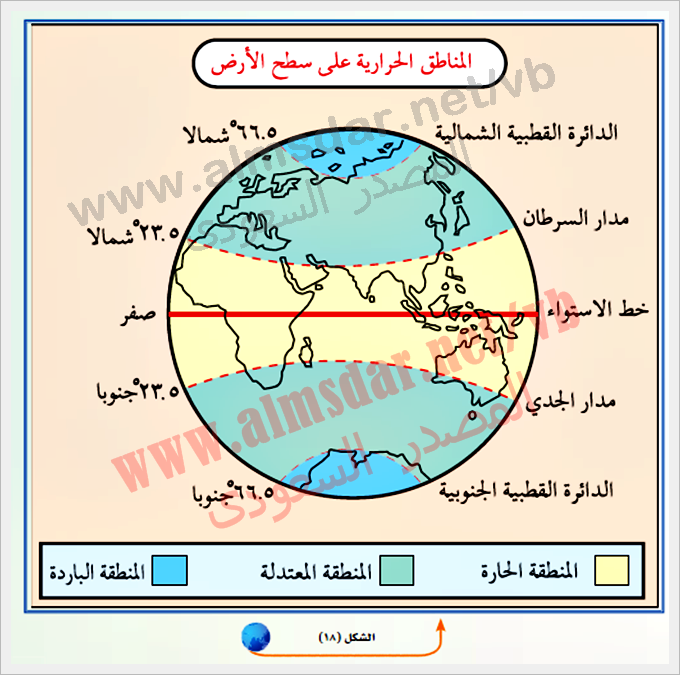 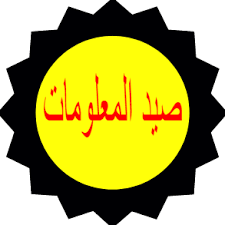 ابحثي في الكتاب عن أسماء الأجهزة التالية
وفائدة كل جهاز
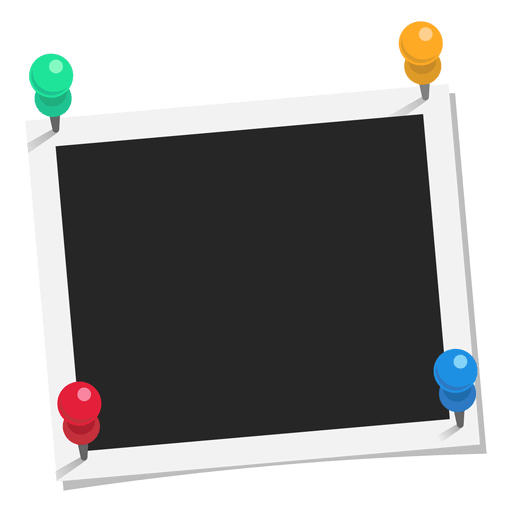 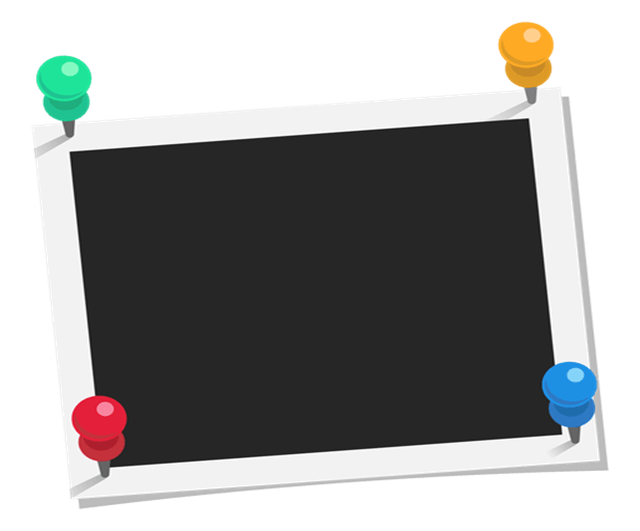 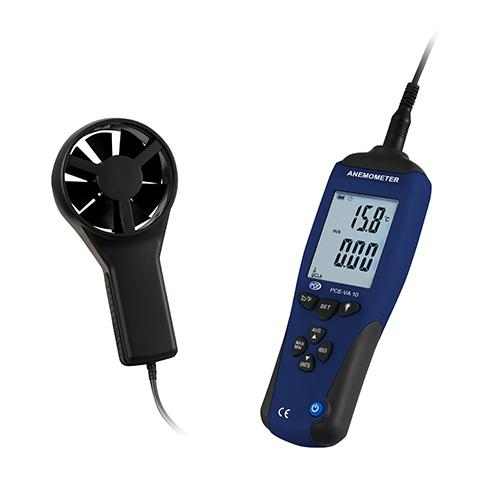 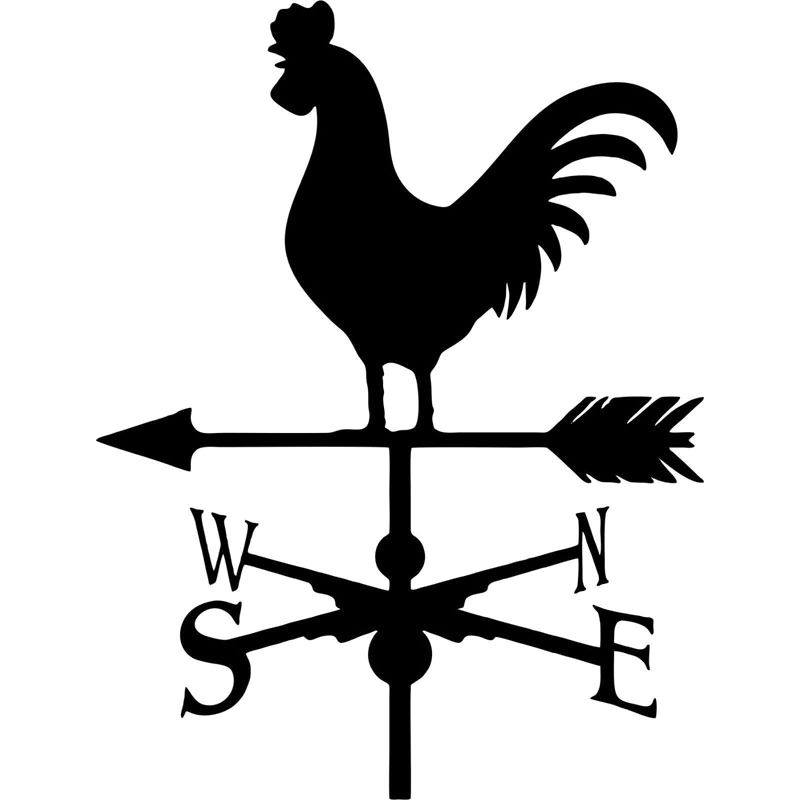 صممي خارطة مفاهيم لأنواع الرياح
نحفظ إبداعك
في سجل منجزات
الفصل
صفي ما ترينه أمامك
استخرجي من فقرة الإعصار ما يلي
نشاط
4
صفحة
104
الرطوبة
طالبتي يا 
أمل المستقبل تعاوني مع مجموعتك وطبقي ما يلي
ماذا 
تعرفين 
عن
الرطوبة
ابحثي في
الكتاب
عن
معلومات 
حول
الرطوبة
نظمي معلوماتك
أنت وفريقك
في خارطة 
مفاهيم
قيمي 
الخارطة الأولى 
مع الخارطة الثانية
لخصي ما
جمعته من معلومات 
من خلال
تصفحك للكتاب
في 
خارطة مفاهيم
أعيدي ترتيب الكلمات الموجودة أمامك لتحصلي على معنى الرطوبة
في
بخار
الهواء
الموجود
كمية
الماء
مثلي لمدن في وطني تزيد فيها الرطوبة
عللي حدوث التكاثف
ضعي اسم تحت
كل صورة من صور التكاثف
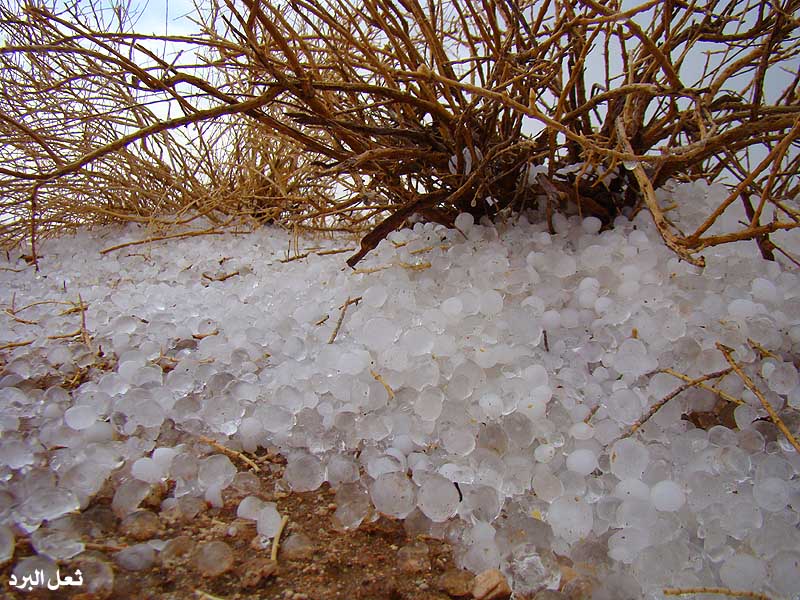 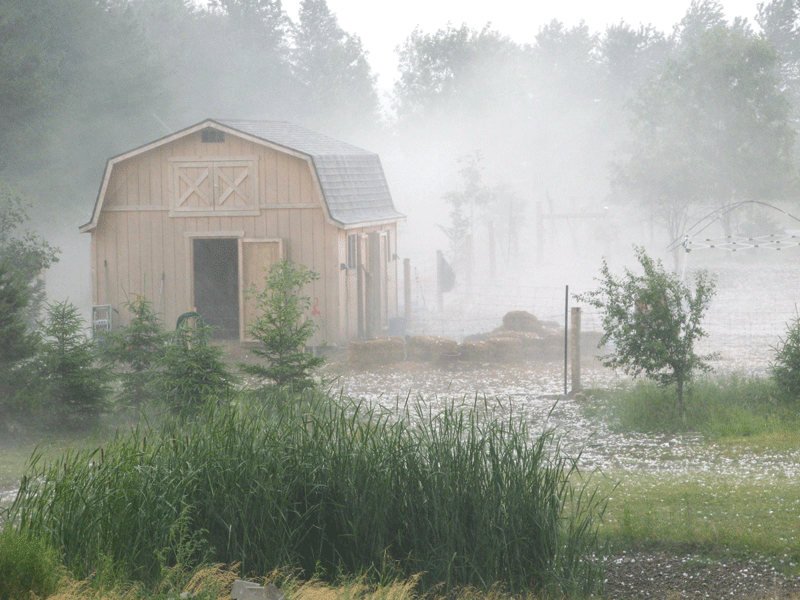 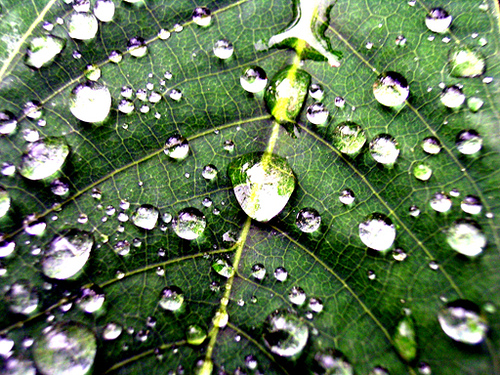 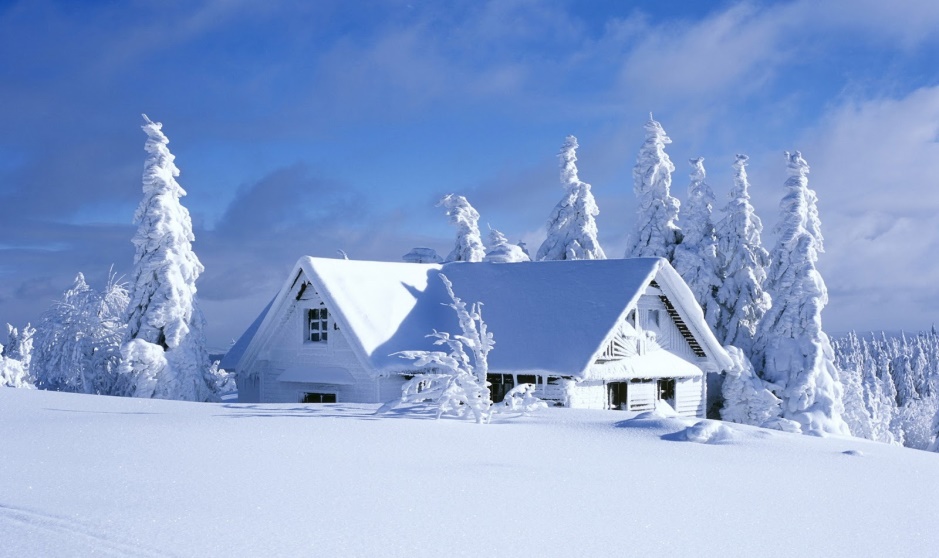 اهم صور التكاثف
اربطي بين الصورة والدرس
من الأسرع
استخرجي من الكتاب اسماء أجهزة قياس الرطوبة
واسبقي البقية
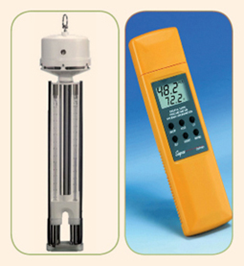 اكملي جدول التعلم
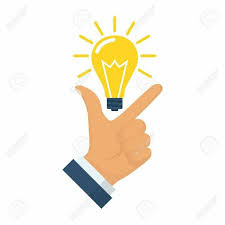